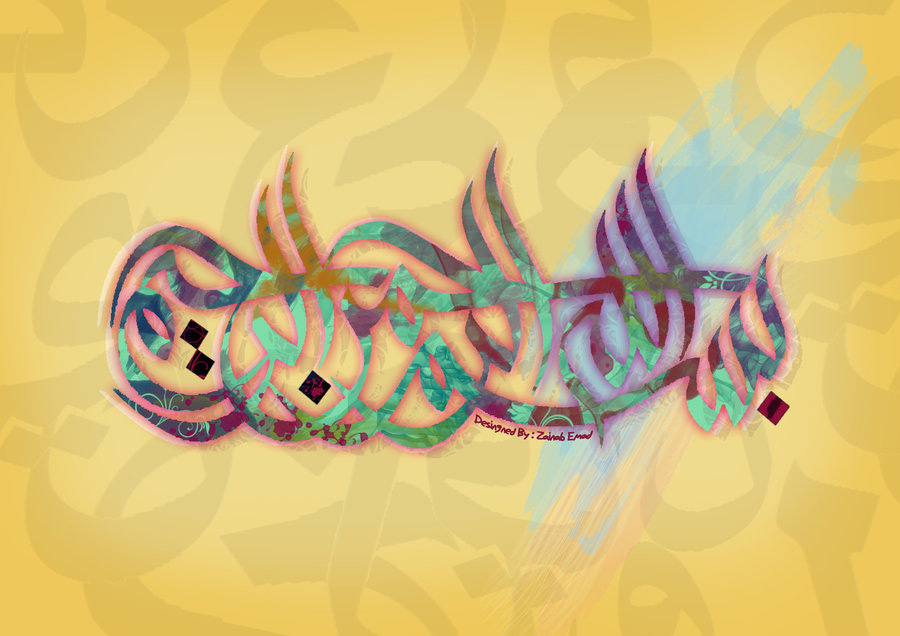 برنامه کشوری پیشگیری و کنترل بیماری دیابت
دستورالعمل ویژه کارشناس مراقب سلامت
واحد مدیریت بیماری های غیرواگیر
اداره غدد و متابولیک
وظایف کارشناس مراقب سلامت
همكاري در اطلاع رساني همگاني
شناسايي مراجعين با سن 30 سال و بيش تر داراي حداقل يك عامل خطر بر اساس دستورالعمل كشوري برنامه
غربالگري زنان باردار بر اساس دستورالعمل كشوري برنامه
شناسايي بيماران ديابتي قديمي
ارجاع افراد در معرض خطر به پزشك به منظور تشخيص بيماری
پيگيري و مراقبت زنان باردار ديابتي
پيگيري و مراقبت بيماران ديابتي و افراد پره ديابتي
وظایف کارشناس مراقب سلامت ...
فراخوان افراد پره ديابتي براي غربالگري ساليانه
ثبت اطلاعات در نرم افزار مربوطه
ثبت اطلاعات به منظورغربالگري بعدي 
ارجاع بيماران به سطوح بالاتر بر اساس دستورالعمل كشوري برنامه
آموزش 
	همگاني
	بيماران ديابتي و خانواده هايشان
	زنان مبتلا به ديابت بارداري
	افراد پره ديابتي
ثبت و گزارش اطلاعات به سطح بالاتر
اهداف آموزشي براي كارشناس مراقب سلامت خانواده
با بيماري ديابت، انواع آن و عوارض ناشي از آن آشنا ‌شود.
عوارض زودرس و ديررس بيماري را بياموزد.
راه‌هاي پيشگيري وكنترل از هيپوگليسمي (افت قندخون) را فرا ‌گيرد.
راه‌هاي پيشگيري وكنترل از هيپرگليسمي (افزايش قندخون) را بياموزد.
دانستني هاي لازم در رابطه درمان‌هاي ديابت را فرا گيرد.
اصول تغذيه سالم را ياد بگيرد.
اصول تزريق انسولين را به خوبي ياد بگيرد.
اهميت نقش فعاليت بدني كافي در كنترل ديابت را درك كند.
مراقبت از پاها و پيشگيري از مشكلات آن را در بيماران ديابتي ياد بگيرد.
مراقبت از بيماران ديابتي در روزهاي ناخوشي را ياد بگيرد.
به اهميت ترك سيگار در بيماران پي ببرد.
به اهميت بهداشت دهان و دندان پي ببرد.
كار با نرم افزار برنامه را به خوبي ياد بگيرد.
بيماري ديابت چيست؟
مواد غذايي بعد از مصرف در بدن به صورت قند (گلوكز) درمي‌آيد و از اين قند براي توليد انرژي استفاده مي‌شود.
اگر انسولين كم باشد و يا نتواند خوب كار كند، قند وارد سلول نشده و سلول گرسنه مي‌ماند و در نتيجه كار بدن دچار اشكال مي‌شود، از طرفي قند خون بالا رفته و قند خون بالا مي‌تواند مانند سم عمل كرده و به سلول‌ها و بافت‌هاي بدن آسيب برساند.
انواع ديابت كدامند؟
ديابت نوع1 
در اين نوع بيماري، بدن نمي‌تواند انسولين توليد كند و يا بسيار كم توليد مي‌كند، به همين دليل در اين نوع ديابت، حتما بايد انسولين تزريق شود تا نياز بدن تامين گردد. 
ديابت نوع 2
دراين نوع بيماري، بدن به مقداركم انسولين توليد مي‌‌‌كند ويا بدن نمي‌تواند به طور كامل از انسولين توليد شده استفاده كند (مقاومت به انسولين). دراغلب اين بيماران نياز به مصرف قرص‌هاي پايين آورنده‌ي قندخون و در تعدادي از آن‌ها نيز نياز به مصرف انسولين وجود دارد.
ديابت بارداري 
دیابت بارداری به شرایطی گفته می‌شود که افزایش قند خون برای اولین بار، در طی دوران بارداری دیده شود. دیابت بارداری، تقریباً در ۴ درصد از بارداری‌ها بروز می‌کند.
عوارض ناشی از دیابت بارداری
اختلال در رشد و نمو جنین (بخصوص ماکروزومی)
سقط جنین 
بروز نقص‌های مادرزادی (بخصوص قلبی) 
زایمان‌های سخت
آسیب های زایمانی (برای مادر و نوزاد)
کمبود اکسیژن برای مغز نوزاد 
افرایش شانس سزارین 
کاهش شدید قند خون پس از تولد برای نوزاد
عوامل خطر بروز دیابت نوع 2
اضافه وزن و چاقی
فشارخون بالا
اختلال چربی های خون
زندگی کم تحرک 
مصرف دخانیات
سن
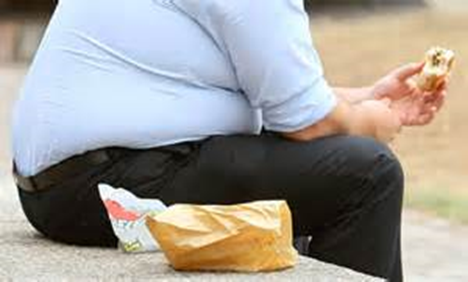 عوامل خطر بروز دیابت بارداری
	سن بالای 25 سال
	داشتن اضافه وزن قبل از بارداری 
	سابقه ابتلا به دیابت در فامیل نزدیک 
	سابقه تولد نوزاد بیش از ۴ کیلوگرم 
	سابقه تولد نوزاده مرده 
	سابقه ابتلا به دیابت بارداری در بارداری قبلی میزان خطر دیابت بارداری را در دفعه بعد ۲ تا ۳ برابر می‌نماید.
	وجود قند در ادرار
	اختلال تحمل گلوکز و اختلال در گلوکز ناشتا
اصول کنترل بیماری دیابت
تغذيه سالم و مناسب
فعاليت بدني كافي
داشتن وزن مناسب
نگهداري قندخون درحد مطلوب
اندازه‌گيري قندخون ساختاريافته
مصرف داروهاي تجويز شده به درستي
عوارض بيماري ديابت كدامند؟
عوارض زودرس
عوارض دیررس
عوارض قلبي عروقي
عوارض عصبي
عوارض کلیوی
مشكلات چشمي 
مشكلات اندام تحتاني
هيپوگليسمي (كاهش قند خون)
هیپرگلیسمی (افزایش قند خون)
هیپوگلیسمی (كاهش قند خون به 70 ميلي گرم در دسي ليتر و كمتر)
علل
درمان
اگر بیمار بیهوش نشده باشد بايد به وي چند حبه قند یا یک مادۀ غذایی شیرین بدهيد.
اگر بیمار بیهوش باشد، بايد  وی را در وضعیتي قرار دهید که راه تنفسی او باز باشد . در حالت بیهوشی هیچ مادۀ غذایی نباید از طریق دهان داده شود و بلافاصله او را به اورژانس انتقال داده و يا از مركز اورژانس كمك بخواهيد.
مصرف زیاد انسولین یا قرص های پايين آورنده قند خون،
کم خوردن یا حذف یک وعدۀ غذي اصلي و يا ميان وعده 
فعالیت بدني زیاد
هیپرگلیسمی (افزایش قند خون)
تعریف:
 افزايش قند خون بيش از 130 ميلي گرم در دسي ليتر در قبل از ناشتا و بيش از 180 ميلي گرم، 2 ساعت بعد از غذاخوردن
علل: 
مصرف ناکافی داروهای پایین آورندۀ قند خون 
عدم رعایت رژیم غذایی مناسب
عدم تحرک کافی
عوارض قلبي عروقي
افزايش فشارخون 
افزايش احتمال سكته‌هاي قلبي و مغزي

با كنترل مطلوب قند خون مي توان از بروز 
مشكلات قلبي- عروقي پيشگيري كرد.
عوارض عصبي
معمولا نيمي از افراد ديابتي از اين عارضه رنج مي‌برند.
مورمورشدن، درد، بي‌حسي يا ضعف در دست و پاها
مشكلات گوارشي مانند احساس پري شكم، تهوع، استفراغ، اسهال و يبوست
مشكلات ادراري
مشكلات جنسي مانند ناتوانی جنسي
سرگيجه و غش‌كردن
ازدست‌رفتن حس درد به طوري كه حتي در حملات قلبي فرد ممكن است درد را حس نكند.
 افزايش يا كاهش تعريق
دوبینی و یا فلج یک طرف صورت
عوارض کلیوی
عدم کنترل مطلوب دیابت، احتمال آسیب به كليه‌ها افزایش می دهد.
به طوری كه کلیه قادر به تصفيه كامل خون نبوده و مواد زايد در بدن تجمع پيدا مي‌كنند و در صورت عدم درمان مناسب، كليه‌ها به سمت نارسايي پيش مي‌روند و حتي ممكن است نياز به دياليز و پيوند کلیه ایجاد شود.
ميزان قند خون، فشارخون و ژنتيك در بروز اين عارضه موثر هستند. 
هرچه كنترل قند و فشار خون بهتر باشد، احتمال بروز اين عارضه كم تر مي‌شود.
نشانه‌ها و علايم اين عارضه خيلي دير خود را نشان مي‌دهند و گاه خيلي هم اختصاصي نيستند؛ مانند ورم کردن پاها و زیر چشم ها، به اختلال شدید خواب، کم‌اشتهايي، احساس ناراحتي در معده و ضعف و اختلال تمركز.
مشكلات چشمي
ديابت به عروق صدمه مي‌زند و عروق چشمي هم از اين قاعده مستثنی نيستند.
آب ‌سياه ( گلوکوم)
آب‌مرواريد (كدورت عدسي)
 اختلالات عروقی شبکیه (رتینوپاتی)
خونریزی در شبکیه چشم 
 حتی کم بینایی و نابینایی
مشكلات اندام تحتاني
مشكلات عروقی در پا 
كاهش عصبی و حسی در پا 
در معرص آسیب قرار گرفتن
تغییر شکل ظاهری پاها
خشك شدن و ترك‌خوردگي پوست پا 
بروز زخم‌ها 
گانگرن
قطع اندام
مدیریت بیماری دیابت
مدیریت بیماری دیابت
مدیریت انواع بیماری دیابت بر چند محور استوار است:
اصلاح روش زندگی 
درمان های دارویی

تیم دیابت: متشکل از پزشک، پرستار، مراقب سلامت و یا بهورز، کارشناس تغذیه و خود بیمار

خودمراقبتی یکی از محورهای مهم کنترل و پیشگیری از عوارض بیماری دیابت است.
مدیریت بیماری دیابت بارداری
رژیم غذايي مناسب 
فعاليت بدني مناسب
انسولين درماني 
اندازه گيري قند خون در منزل با گلوكومتر 
(قبل از صبحانه و 2 ساعت بعد از مصرف غذا در وعده هاي اصلي و در بعضي از موارد قبل از خواب )
بررسی سلامت جنین
اندازه گيري فشارخون
مديريت ديابت بارداري ...
موارد زیر برای زن مبتلا به ديابت بارداري اورژانس است:
كم شدن تحرك و يا عدم تحرك جنين 
اختلال ديد
تشنگي بيش از حد
تهوع و استفراغ
هرگونه آب ريزش، لكه بيني و خونريزي واژينال
اين بيماران بايد 6 هفته پس از زايمان (درآمدن از چله) از نظر قند خون و ابتلا به ديابت مورد بررسي قرار گيرند.
براي پيشگيري از بروز ديابت (بعد از زایمان در این زنان) بايد رژيم غذايي سالم را رعايت كنند، وزن ايده آل داشته باشند و فعاليت بدني كافي انجام دهند.
فعاليت بدني در بیماران دیابتی
انجام فعاليت بدني هر چند كم بهتر از عدم انجام آن است.
حتما از كفش و لباس مناسب استفاده شود.
حتما مقادير كافي آب و مايعات بدون قند نوشيده شود.
قند خون پيش و پس از ورزش اندازه گيري شود.
10-5 دقيقه در ابتدا و انتهاي هر جلسه ورزش به "گرم كردن" و " سرد كردن" بدن اختصاص داده شود.
اگر قند خون بيش از ورزش كمتر از 100 ميلي گرم در دسي ليتر بود، حتما يك واحد كربوهيدرات ميل شود.
اگر قند خون بيش از 300 ميلي گرم در دسي ليتر بود نبايد ورزش كرد.
حتما مواد قندي با خود داشته باشد كه در صورت افت قند خون مصرف شود.
هيچ گاه در حال گرسنگي به ورزش پرداخته نشود.
پس از ورزش، پاها و بين انگشتان از نظر قرمزي و تاول بررسي شوند.
اصول برنامه ورزشي
دفعات: حداقل 5 بار در هفته بايد ورزش كرد.
شدت: شدت ورزش بايد طوري باشد كه به راحتي بتوان صحبت كرد.
زمان: در افراد مبتدي بايد با 10-5 دقيقه در هر جلسه شروع و بتدريج زمان را افزايش داد
نوع ورزش: ورزشي بايد انتخاب شود كه براي انجام دهنده لذت بخش باشد.
پیاده روی یکی از بهترین ورزش ها برای افراد دیابتی است.
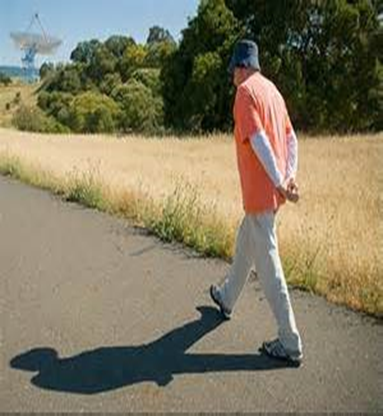 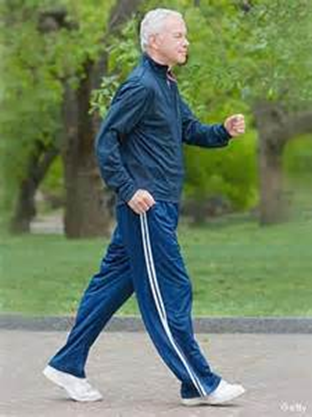 مصرف داروهاي تجويز شده
انواع مختلفي از داروها براي بيماران ديابتي تجويز مي شود (انسولين، قرص هاي پايين آورنده قند خون، آسپرين، داروهاي تنظيم كننده فشارخون بالا و چربي هاي خون و ...).
بايد به بيماران نام داروهاي مصرف، مقدار مصرف، علت مصرف، زمان مصرف، عوارض جانبي احتمالي اقدام لازم در صورت فراموشي دارو و هر گونه توصيه مربوط به دارو را آموزش داد.
بعضي از داروها با داروهاي ديگر تداخل دارند. به بيمار توصيه كنيد كه اگر به پزشك ديگري مراجعه مي كند . حتما ليست داروهاي مصرفي خود را به وي نشان دهد تا از تجويز داروهايي كه با هم تداخل دارند اجتناب شود.
دانستنی هایی در ارتباط با قرص های خوراکی پایین آورنده قند خون
قرص های خوراکی پایین آورنده قند خون در بیماران مبتلا به دیابت نوع 2 استفاده می شوند.
بیمار باید نام داروها، روش استفاده (پیش و یا پس از غذا میل شدن دارو) و عوارض احتمالی دارو های مصرفی را یاد بگیرد.
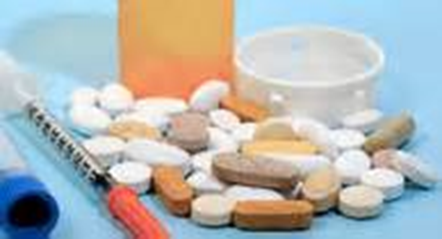 دانستنی هایی در ارتباط با قرص های خوراکی پایین آورنده قند خون ...
هیچ گاه نباید سرخود دوز دارو را کم، زیاد و یا قطع کرد.
همراه داشتن لیست داروهای مصرفی در هر ویزیت پزشک ضروری است.
بهترين نتيجه درماني از مصرف قرص هاي خوراكي پايين آورنده قند خون تنها هنگام انجام هم زمان فعاليت بدني منظم، رعايت برنامه غذايي صحيح و در صورت لزوم كاهش وزن به دست مي‏آيد. 
مصرف قرص هاي خوراكي به معني ترك انجام فعاليت بدني منظم و عدم رعايت برنامه غذايي صحيح نيست چرا كه در اين صورت، استفاده از اين قرص‏ها به تنهايي كمك كننده نخواهد بود.
مصرف انسولين
روش های گوناگون و متعددی برای تزریق انسولین وجود دارد، مانند سرنگ، قلم و پمپ انسولین.
تزریق انسولین به صورت زیر جلدی (داخل چربی) و اغلب بدون هیچ گونه درد و یا سوزشی انجام می شود.
سرعت جذب انسولین، به محل تزریق بستگی دارد. به طور مثال جذب انسولین تزریق شده برروی ران ها کند تر از ناحیه شکم صورت می گیرد.
از تزریق انسولین در یک ناحیۀ ثابت که موجب ایجاد توده های چربی در زیر پوست و مانع از جذب به موقع انسولین می گردد، خودداری شود.
محل تزریق را به صورت گردشی عوض شود.
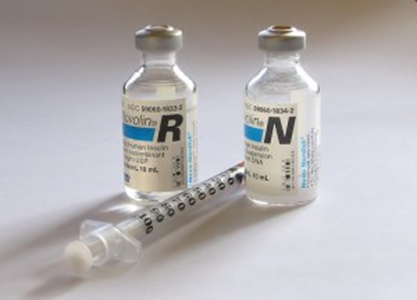 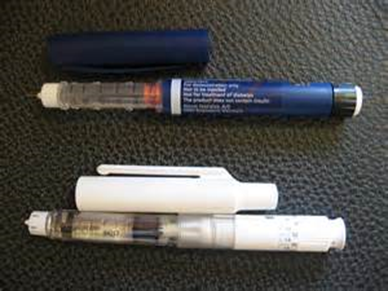 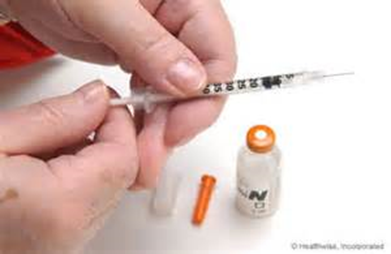 شرایط نگهداری انسولین
همیشه باید انسولین را طبق آنچه که در بروشور داخل جعبه ذکر شده است، نگهداری کرد.
حرارت بسیار بالا می تواند از تأثیر انسولین بکاهد، به همین دلیل، نباید ویال ها در معرض نور مستقیم خورشید قرار گیرند.
پس از باز شدن درب ویال ها، حتماً در یخچال نگهداری شوند. 
باید از یخ زدگی انسولین جلوگیری شده و هرگز نباید در سردخانه یخچال و یا فریزر قرار داده شوند.
اگر زمان مسافرت (در هوای گرم و یا سرد)، ویال های انسولین تان را باید در جایی، به طور مثال در داخل کیف دستی و در شرایطی متعادل نگهداری نمود تا در معرض تغییرات دمایی شدید نباشند.
شرایط نگهداری انسولین ...
چنانچه از انسولین NPH استفاده می شود، پیش از تزریق ویال آن را در کف دستتان به آرامی غلطانیده شود و به هیچ وجه محکم تکان داده نشود. تکان های شدید، ساختار انسولین را از بین برده، آن را لخته لخته کرده و از تأثیرات آن می کاهد. 
اگر در ویال انسولینِ رگولار توده های کریستالی و یا کدورتی مشاهده کردید از مصرف آن خودداری شود. انسولین رگولار تنها در شرایطی قابل استفاده است که کاملاً شفاف باشد. 
به تاریخ انقضا درج شده بر روی انسولین دقت شود. انسولین های تاریخ گذشته بی اثر بوده و قند خون را پایین نمی آورند. 
اگر انسولین به نظر سالم می رسد، اما قندخون را پایین نمی آورد، باید آن را دور انداخته و انسولین جدیدی تری را جایگزین آن کرد.
محل هاي مناسب 
براي تزريق انسولين
كاهش خطر بروز عوارض ديابتي
نكات مهم در مراقبت از پاها در بيماران ديابتي
دو عارضه مهم در پاهای دیابتی ها
بی حسی و کرختی پا،
عفونت و دیر بهبودیافتن زخم و جراحت های پا
در نتیجه حفظ بهداشت پای افراد مبتلا به دیابت بسیار مهم است:
هر روز پاهای خود را با آب ولرم و صابون بشویند و بین انگشتان خود را با حولۀ نرم خشک کنند.
ناخن های پا را کوتاه نگه دارند و باید ناخن را به طور مستقیم گرفته و کنار نا خن را نگیرند . ناخن نباید از ته گرفته شود و درصورتی که دید بیمار مشکل داشته باشد، شخص دیگری ناخن هایش را بگیرد.
نكات مهم در مراقبت از پاها در بيماران ديابتي ...
جوراب خود را روزانه عوض کرده و از جوراب نخی و ضخیم استفاده کند.
در خانه از کفش راحتی و دمپایی استفاده کنند و برای جلوگیری از جراحت های احتمالی پا، با پای برهنه در منزل راه نروند.
پاهای خود را روزانه از نظر وجود قرمزی، تورم، تغییر رنگ، زخم، ترک خوردگی و ترشح اطراف ناخن بررسی کنند، و برای این منظور و مشاهدۀ کف پا می توانند از آینه استفاده نمایند.
 از نزدیک کردن پای خود به آتش، بخاری، شوفاژ و هر وسیلۀ گرمایی دیگر خودداری کنند.
نكات مهم در مراقبت از پاها در بيماران ديابتي ...
داخل كفش قبل از پوشيدن چك شود.
هنگام ورزش از كفش مناسب استفاده شود.
پوشيدن دمپايي بندي و يا كفش پشت باز مي تواند مشكل آفرين باشد.
هميشه عصر و شب براي خريدن كفش اقدام شود. زيرا در اين زمان پا در بزرگ ترين حالت خود است و فرد مي تواند كفش مناسب پاي خود را خريداري كند.
كفش جلو پهن انتخاب شود تا انگشتان فضاي كافي داشته باشند.
كف كفش بايد كلفت و راحت باشد كه ضربه را از زمين به پا منتقل نكند.
پاشنه كفش نبايد خيلي كوتاه و يا بلند باشد. (پاشنه 5/1 تا 3 سانت مناسب است).
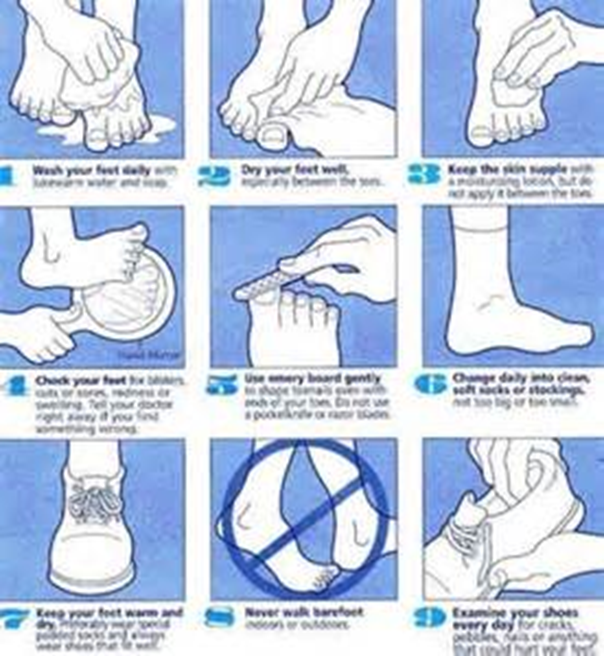 كنترل مطلوب چربي هاي خون
بيماران ديابتي شانس بيشتري براي ابتلا به فشارخون بالا و يا اختلال چربي هاي خون دارند.
حداقل سالي يك بار بايد چربي هاي خون بيماران ديابتي اندازه گيري شود و در صورت نياز تحت درمان هاي غير دارويي (تغذيه مناسب، فعاليت بدني كافي قطع مصرف دخانيات و الكل) و در صورت نياز دارويي قرار گيرد.
قطع مصرف دخانيات در پيشگيري از عوارض ديررس ديابت نقش مهمي دارد.
كنترل مطلوب فشارخون
فشارخون بيماران ديابتي بايد در هر ويزيت پزشك در صورت غيرطبيعي بودن، بايد بيمار تحت درمان هاي غيردارويي و اگر نياز بود دارويي قرار گيرد و مراقبت هاي لازم در اين خصوص اعمال شود.
در بيماران ديابتي كه فشارخون بالا دارند بهتر است آموزش داده شده و در منزل نيز فشارخون خود را اندازه گيري كرده و در دفترچه اي ثبت و به كارشناس مراقب سلامت خانواده و يا پزشك اطلاع دهند.
معاينات چشمي
مراجعه در فواصل زمانی مناسب برای معاینه چشم ها
 مراجعه به پزشک معالج در صورت تاری دید، دوبینی، کاهش بینایی، افتادگی پلک و دیگر مشکلات چشمی.
حداقل سالي يك بار بايد معاينات كامل چشم در بيماران ديابتي انجام شود.
خونریزی در شبکیه خطرناک است.
نابینایی از عوارض عدم کنترل قند
 خون است.
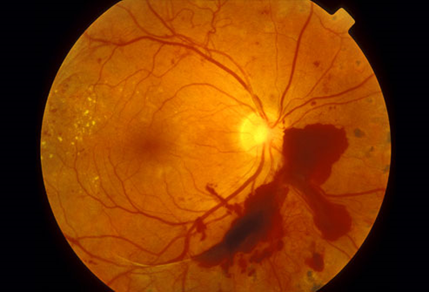 بهداشت و مشكلات دهان و دندان در ديابتی ها
افراد ديابتي مستعد ابتلا به بيماري دهان، دندان و لثه هستند. 
وجود قند بالا در بزاق بيماران ديابتي و اختلال در پاسخ هاي سلول هاي دفاعي بدن، زمينه را براي ابتلا به عفونت هاي مختلف از جمله قارچي فراهم  می کند.
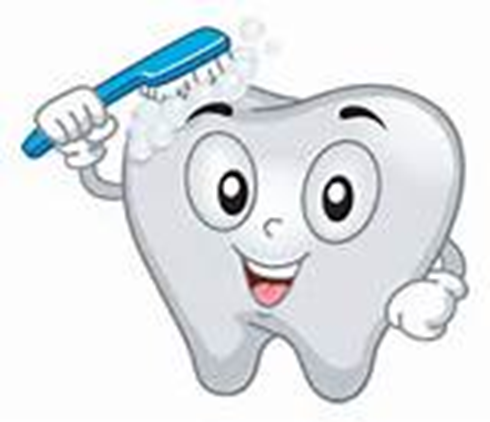 توصيه هاي لازم در بهداشت دهان و دندان براي بيماران ديابتي
رعايت رژيم غذايي مناسب و مصرف وعده هاي اصلي و ميان وعده ها طبق توصيه كارشناس تغذيه
شستشوي مستمر دهان و دندان ها و استفاده استاندارد از مسواك و نخ دندان
آموختن مسواك زدن و نخ دندان كشيدن
عدم مصرف سيگار و ديگر دخانيات
مصرف آب كافي 
مصرف دهان شويه ها به طور مرتب 
مراجعه فوري به كارشناس دهان و دندان و يا دندانپزشك در صورت بروز هركدام از علايم بالا 
رعايت توصيه ها و انجام پيگيري هاي لازم دندانپزشكي تا بهبود كامل عارضه
مراجعه به مركز دندانپزشكي و معاينه از نظر سلامتي دهان و دندان (سالانه دو بار)
مهارت حل مشكلات بيماري
روزهاي ناخوشي (مثلا ابتلاي بيمار به سرما خوردگي، اسهال و استفراغ و ...) 
هنگامي كه بيمار ناخوش است قند خون مي تواند بالا برود و شرايط بيمار را بدتر كند. در اين شرايط نبايد، خودسرانه، مصرف داروهاي تجويز شده كم و يا قطع شود، مگر اين كه پزشك دستور بدهد. 
قند خون حداقل 4 بار در روز اندازه گيري شود.
مقدار زيادي آب، چاي كم رنگ و يا ساير نوشيدني هاي بدون قند نوشيده شود.
اگر بيمار در غذا خوردن معمولي مشكل دارد، هر ساعت 15 گرم كربوهيدرات ميل شود و يا هر 4-3 ساعت 50-45 گرم كربوهيدرات ميل شود.
مهارت حل مشكلات بيماري ...
مصرف داروي جديد حتما به دستور پزشك انجام شود. مثلا بعضي از شربت هاي ضد سرفه قند زيادي دارند . داروها بايد مناسب افراد ديابتي انتخاب شوند.
حتما بيمار توسط پزشك معاينه شود. بخصوص اگر:
ناخوشي بيش از 2 روز طول كشيد.
اسهال و استفراغ بيش از 6 ساعت ادامه داشت.
اگر دو بار قند خون هاي چك شده از 300 ميلي گرم در دسي لیتر بیشتر و يا از 70 كمتر بودند.
گيجي و عدم تعادل در ايستادن وجود داشت.
اندازه گيري مستمر و در زمان هاي مناسب در كنترل ديابت نقش موثري دارد.
مهارت حل مشكلات و مديريت استرس
زندگي با بيماري هاي مزمن همچون ديابت مي تواند بر جسم و روح و روان مبتلايان تاثير بگذارد و آنان را دچار اندوه، بي حوصلگي، استرس و حتي افسردگي كند.
مبتلايان به ديابت در زمانها و روزهاي مختلف مي توانند دچار تغييرات روحيه شده كه كاملا قابل انتظار است.
مثلا" بعضي از روزها از مصرف داروها، كنترل مرتب قند خون، تزريق انسولين، رعايت رژيم غذاي مناسب و فعاليت بدني خسته و ناراضي باشند.
بايد بيمار را آگاه كرد كه بروز اين احساسات در آنان طبيعي است اما بايد همچنان به كنترل بيماري شان ادامه دهند و نتيجه انجام آن كار ها به سود خودشان خواهد بود.
مهارت حل مشكلات و مديريت استرس ...
احساسات منفي در رابطه با بيماري را مي توان با انجام ورزش در پارك و يا در باشگاه هاي ورزشي، شركت در مراسم مذهبي و اجتماعي، عضو شدن در گروه ها و انجمن هاي مربوط به بيماري، شركت در كارهاي عام المنفعه، پرداختن به سرگرمي هاي شادي آفرين و كارهاي هنري، گردش و تفريح با اعضاي خانواده و دوستان، انجام يوگا و مراقبه و ... كاهش داد و يا از بين برد.
شركت در كلاس هاي آموزشي ديابت و دانستن بيشتر در ارتباط با اين بيماري مي تواند بيمار را در درك و كنترل بيماري توانمندتر كرده و از استرس وي بكاهد.
ارجاع به روانپزشک
اگر علايم زير در بيمار وجود دارد:
بي رغبتي و نداشتن شوق براي انجام كارهاي روزانه
اختلال خواب شبانه و خوابيدن بيش از حد در روز
عدم تمايل به خودمراقبتي و عدم همكاري با تيم درماني
احساس شكست و ناتواني در برابر بيماري ديابت
پنهان نگه داشتن ابتلا به بيماري ديابت از خانواده و دوستان
مهارت حل مشكلات و مديريت استرس ...
بايد قدرت " مثبت انديشي" را به بيمار القا نمود و هر پيشرفتي، حتي بسيار كوچك، را به بيمار خاطر نشان كرد تا انگيزه خودمراقبتي در وي تقويت شود.
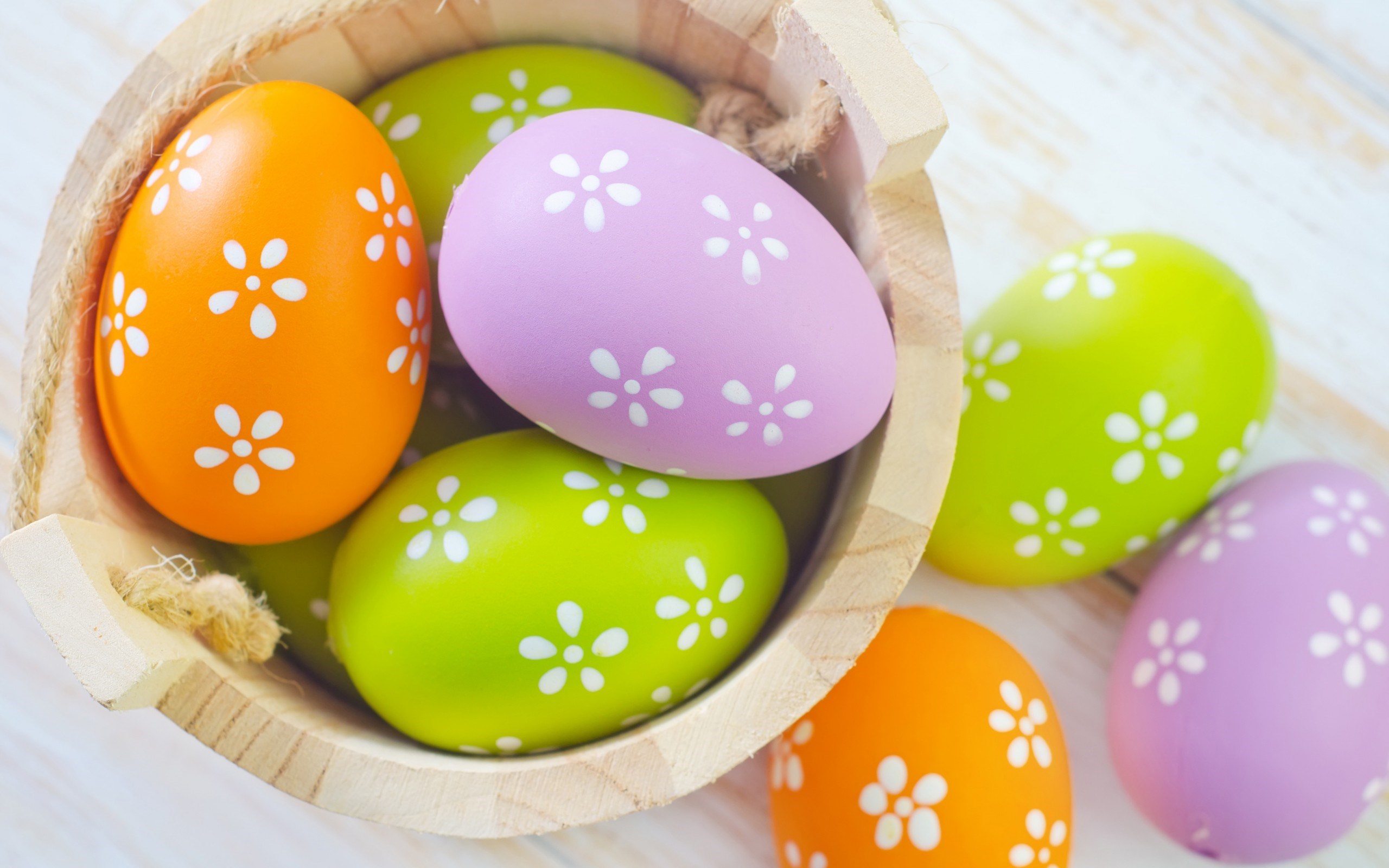